Hrvatske autoceste
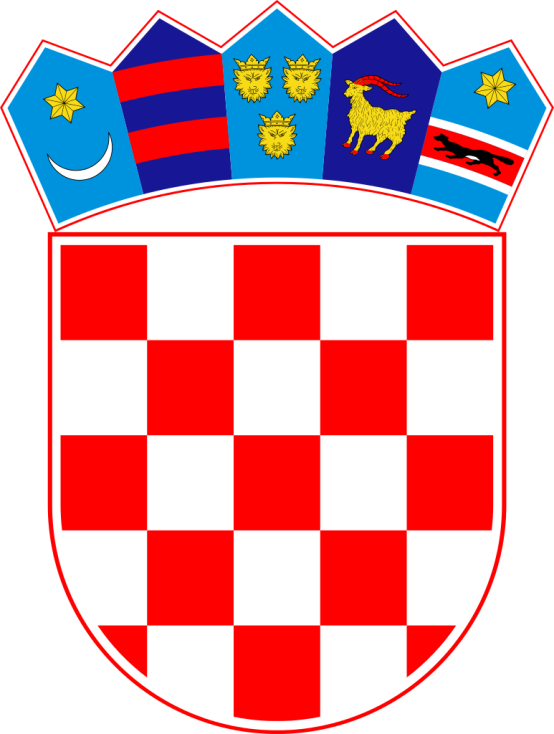 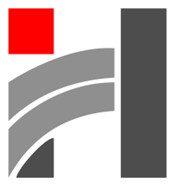 Ivan Pajić 4.b
Autoceste u Hrvatskoj čine mrežu autocesta koje imaju funkciju povezivanja Republike Hrvatske u europski prometni sustav, ostvarivanja kontinuiteta E-ceste ,prometnog povezivanja regija Republike Hrvatske, omogućavanja tranzitnog prometa itd...
Izgradnja autocesta u SFRJ počinje početkom 1970-ih izgradnjom dionica Zagreb – Karlovac
Prosjek izgradnje cesta u SFRJ za
       20 godina iznosio je 48 km 
       godišnje, a u Hrvatskoj je on 
       bio znatno ispod tog prosjeka,
       15 km godišnje.
Prva hrvatska autocesta bila 
       je Orehovica - Kikovica 
       otvorena 1971.
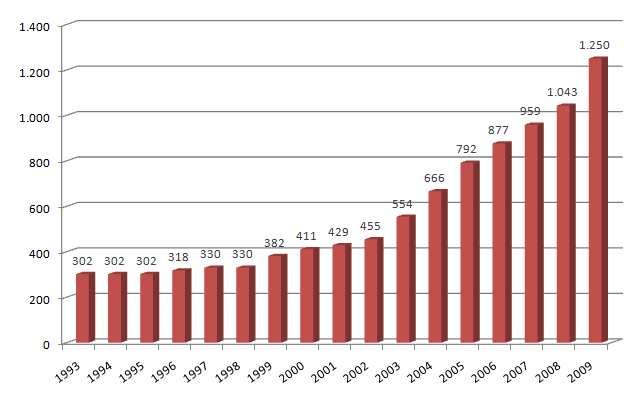 Mreža autocesta i poluautocesta s naplatom iznosi ukupno 1.288,5 km (stanje 31. prosinca 2013.), a njima upravljaju i gospodare četiri koncesionara:

Hrvatske autoceste d.o.o. -900,5 km: A1, A3, A4, A5, A10, A11
Autocesta Rijeka - Zagreb d.d. -187 km: A6, A7, dio A1, 
Bina-Istra d.d. -141 km: A8 i A9
Autocesta Zagreb – Macelj d.o.o.-60 km: A2
Autocesta A1 (Dalmatina, Autocesta kralja Tomislava)
Zagreb (Lučko) - Bosiljevo (A6) - Žuta Lokva (A7) - Split - Metković (A10) - Dubrovnik (dovršeno do Metkovića, u planu do Dubrovnika)
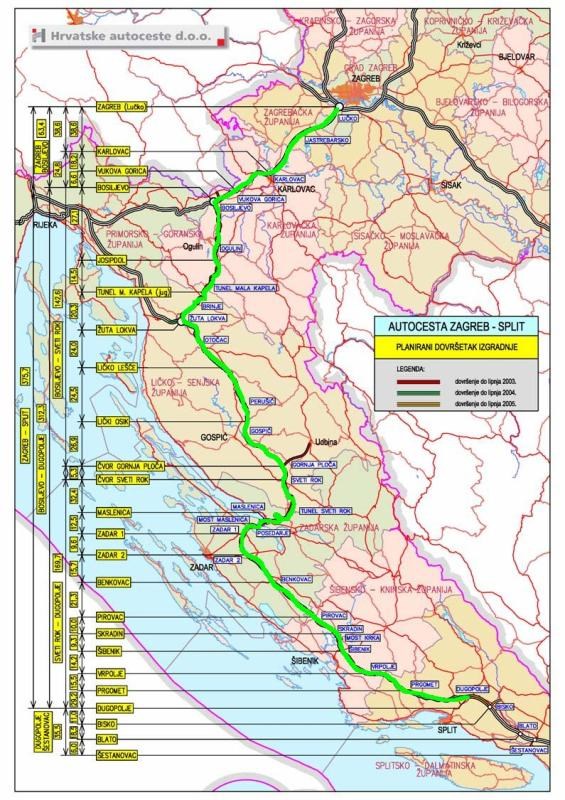 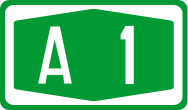 A2 Zagorska autocesta
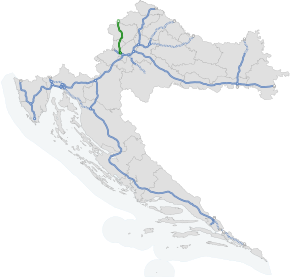 Zagreb (Jankomir) - Macelj (granica sa Slovenijom)
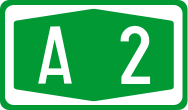 A3 Posavska autocesta
Bregana (granica sa Slovenijom) - Zagreb - Okučani - Sredanci (A5) - Lipovac (granica sa Srbijom)
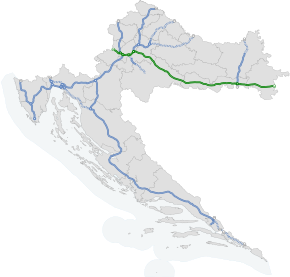 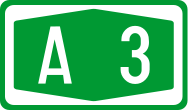 A4 Varaždinska autocesta
Zagreb (Ivanja Reka) - Sveta Helena (A12) - Goričan (granica sa Mađarskom)
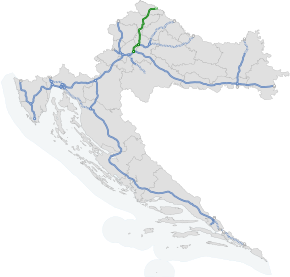 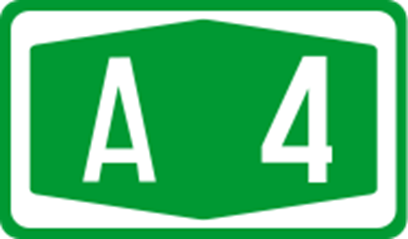 A5 Slavonska autocesta-Slavonika
Branjin Vrh (granica sa Mađarskom) - Osijek - Sredanci (A3) - Svilaj (granica sa Bosnom i Hercegovinom) (dovršeno do Osijeka, u
 izgradnji do Belog Manastira, u planu do Branjinog Vrha)
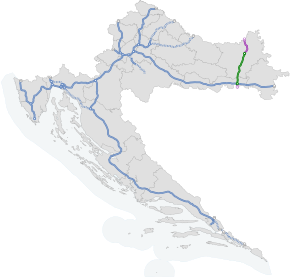 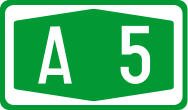 A6 Primorsko-goranska autocesta
Bosiljevo (A6) - Rijeka (Orehovica)
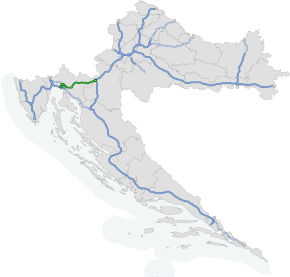 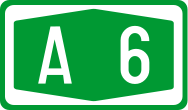 A7 Kvarnerska autocesta
Rupa (granica sa Slovenijom) - Rijeka - Žuta Lokva (A1) (dovršeno do Križišća, u planu do Žute Lokve)
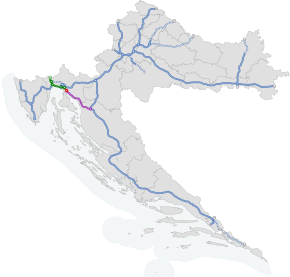 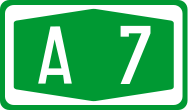 A8 Istarski ipsilon
Kanfanar (A9) - Rijeka (Matulji) (dovršeno do Rogovića, poluautocesta do Rijeke; u planu nadogradnja na autocestu)
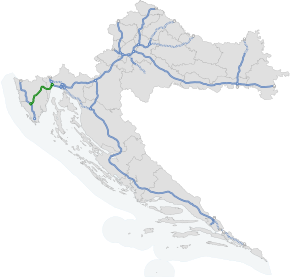 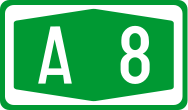 A9 Istarski ipsilon
Kaštel (granica sa Slovenijom) - Kanfanar (A8) - Pula
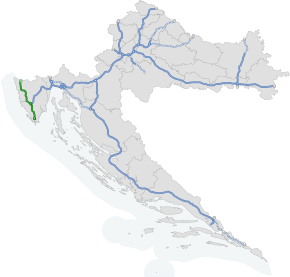 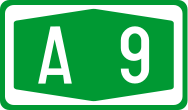 A10 Neretvanska autocesta
Nova Sela (granica sa Bosnom i Hercegovinom) - Metković (A1)
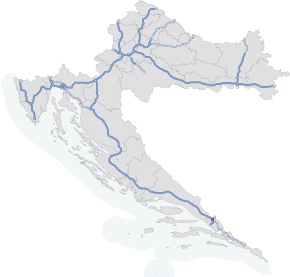 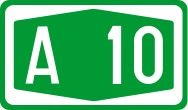 A11 Sisačka autocesta
Zagreb (Jakuševec) - Sisak (dovršeno do Lekenika, u planu do Siska)
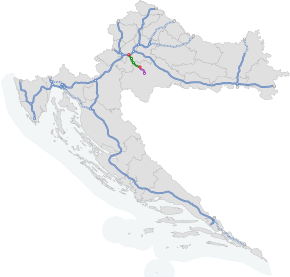 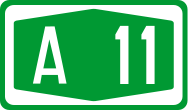 A12 Podravski ipsilon
Sveta Helena (A4) – Vrbovec (A13) - Gola (granica sa Mađarskom) (dovršeno do Gradeca, u izgradnji do Križevaca, u planu do Gole
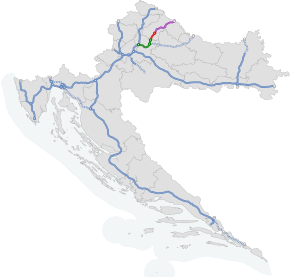 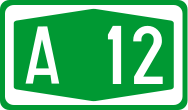 A13 Podravski ipsilon
Vrbovec (A12) - Terezino Polje (granica sa Mađarskom) (u izgradnji do Farkaševca, u planu do Terezinog Polja)
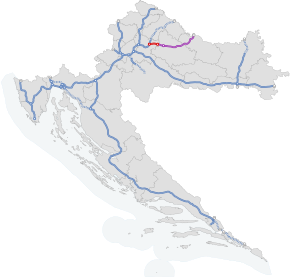 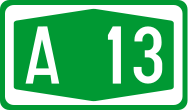 Zaobilaznica Zagreb
čvorište Pojatno (A2) - čvorište Gradna (A3) - čvorište Horvati (A1) - čvorište Mraclin (A11) - čvorište Ivanić Grad (A3) - čvorište Zelina (A4)
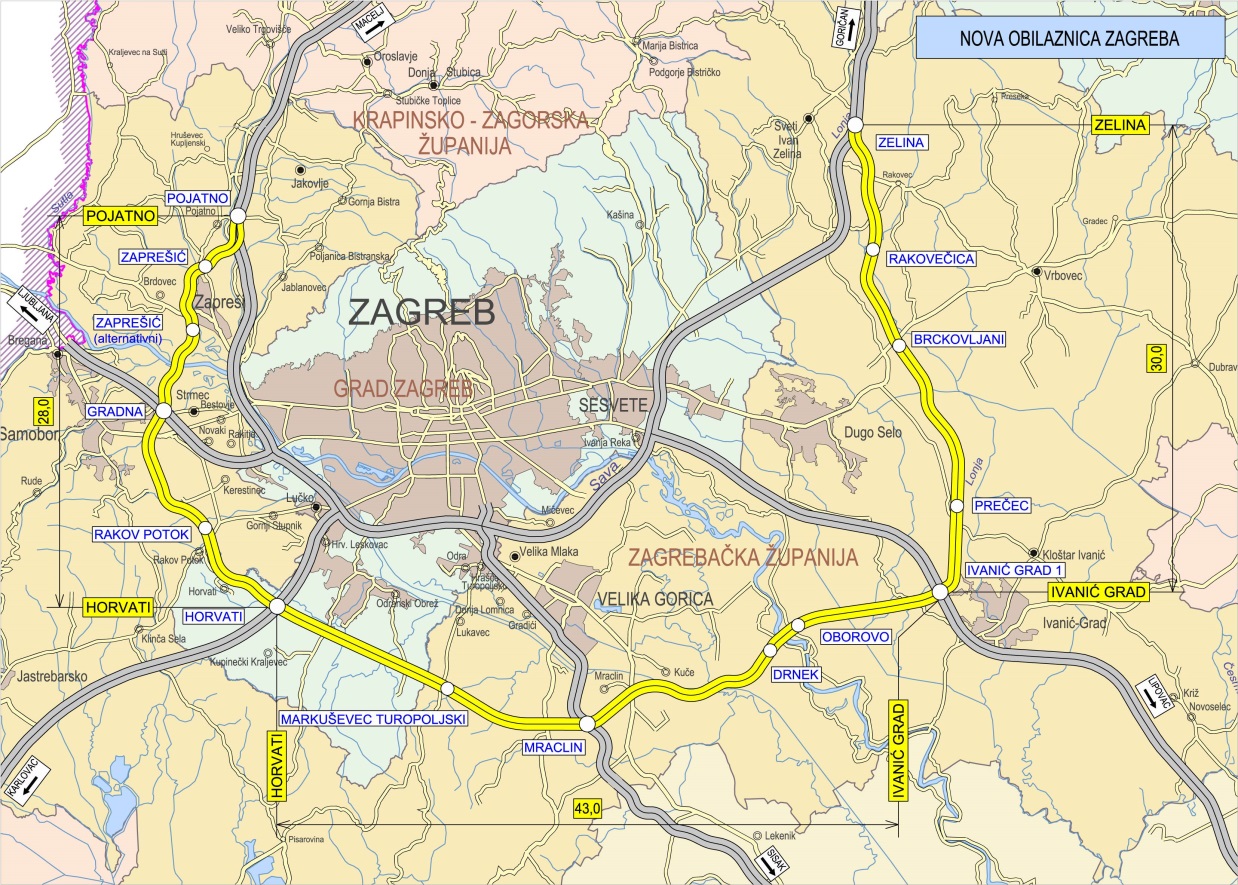 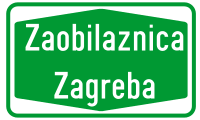 Mreža autocesta u Hrvatskoj
Hvala na pažnji!!!
Ivan Pajić 4.b
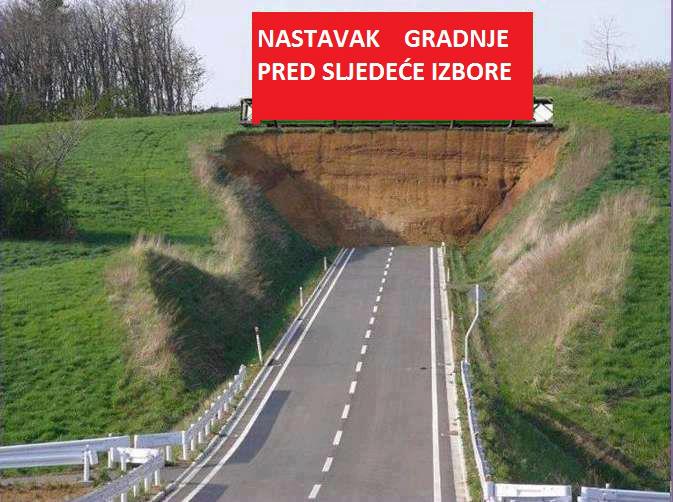 Literatura, izvori: https://hr.wikipedia.org/wiki/Autoceste_u_Hrvatskoj
http://hac.hr/